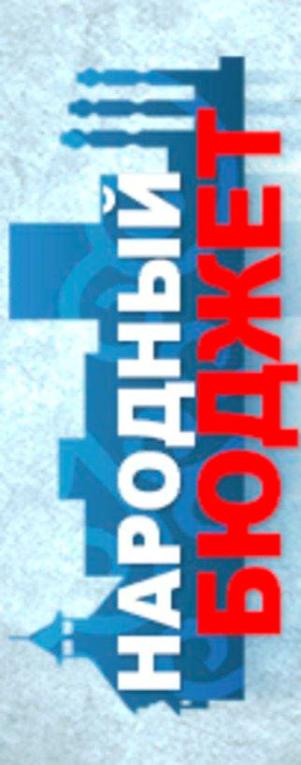 Реализация проектов «Народный бюджет» в Никольском муниципальном районе в 2018 году.
МО г. Никольск
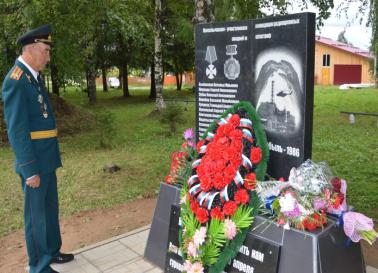 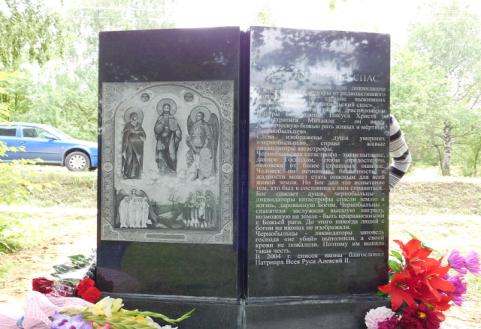 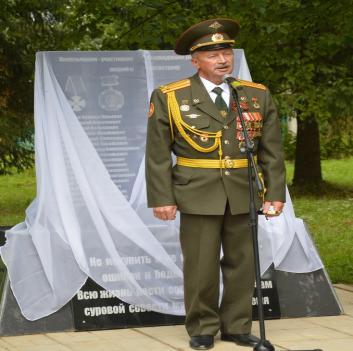 Проект:
«Чернобыль-память на много веков» приобретение и установка памятника          (проект 2017 года)
Аргуновское сельское поселение
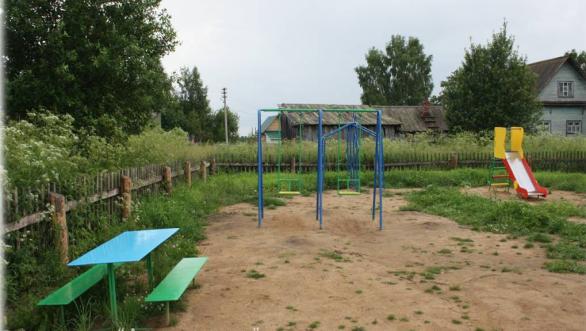 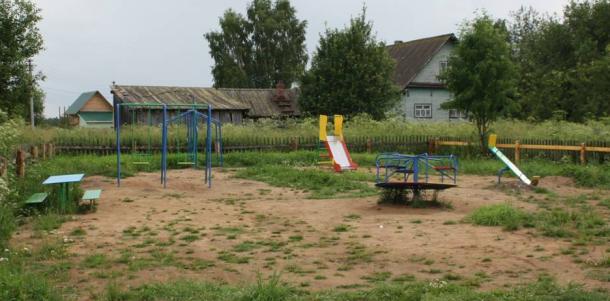 Проект: Детская спортивно-игровая площадка
Аргуновское сельское поселение
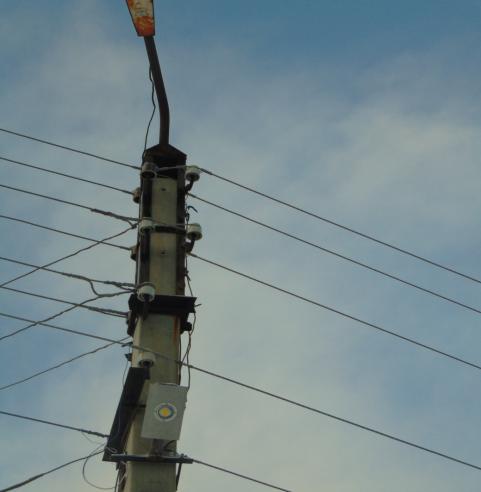 Проект: Энергосбережение - приобретение светодиодных светильников для уличного освещения
Завражское сельское поселение
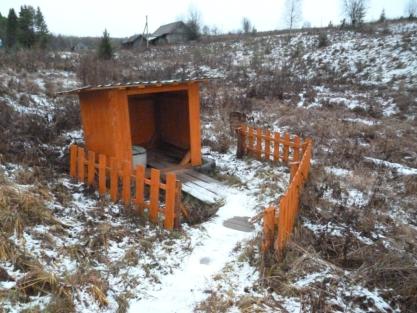 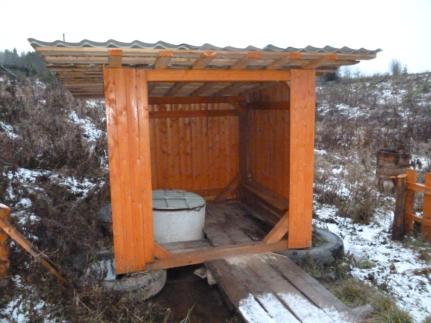 Проект: Живи родник, живи
Завражское сельское поселение
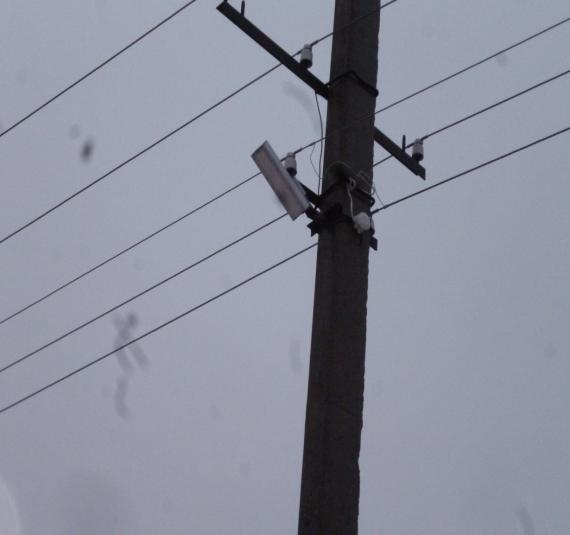 Проект: Светлый двор
Зеленцовское сельское поселение
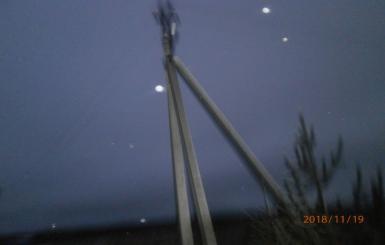 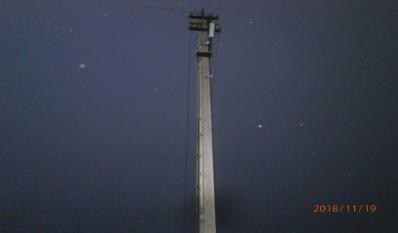 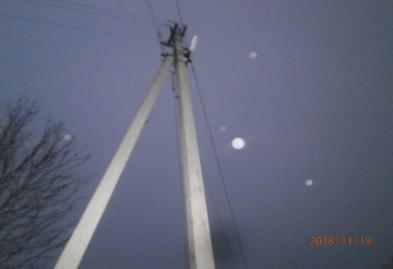 Проекты: 
Уличное светодиодное освещение деревень Зеленцово и Слуда; 
Уличное светодиодное освещение деревень Милофаново и Скочково.
Кемское сельское поселение
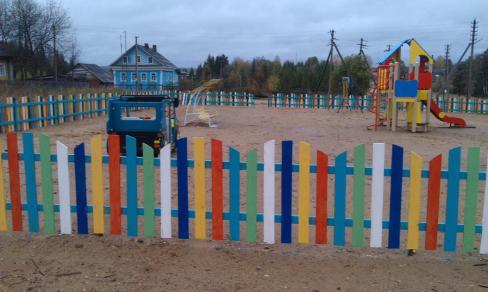 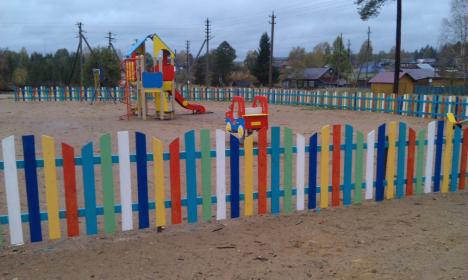 Проект: Спортивно-игровая площадка «Здоровое детство» (п. Борок)
Кемское сельское поселение
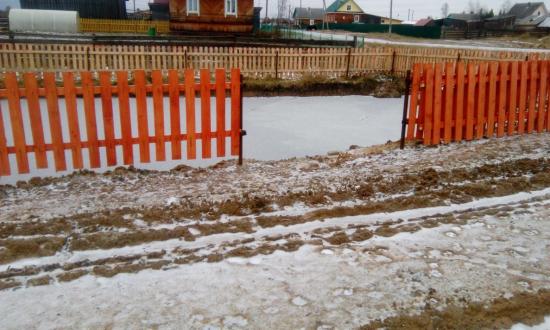 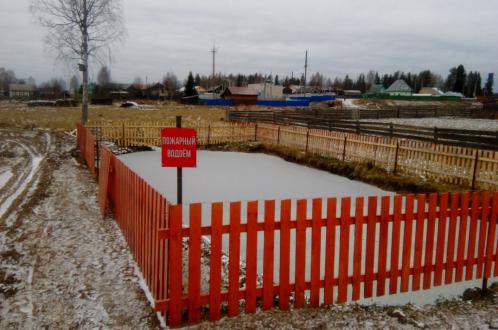 Проект: Пожарный водоем (п. Борок)
Краснополянское сельское поселение
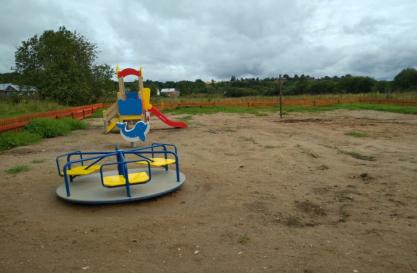 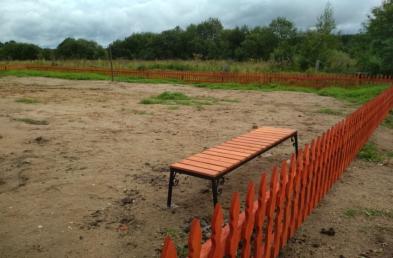 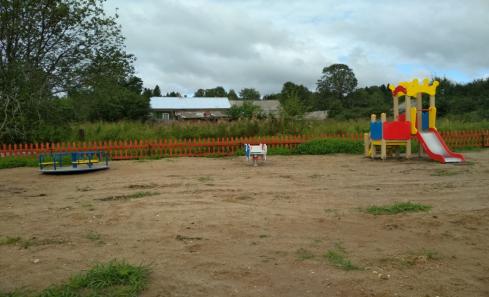 Проект: Детская игровая площадка «Веселый дворик» д. Коныгино
Краснополянское сельское поселение
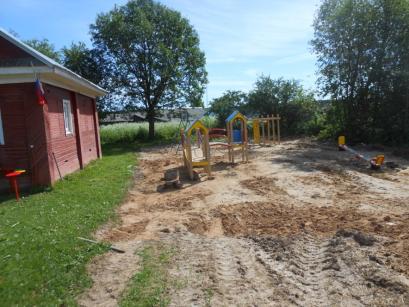 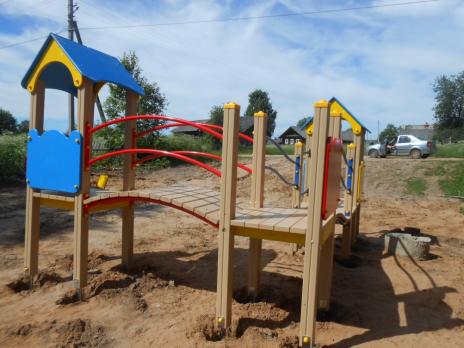 Проект: Спортивно-игровая  площадка «Мир чудес». д. Осиново
Краснополянское сельское поселение
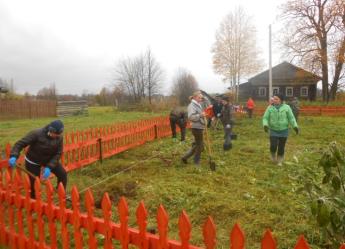 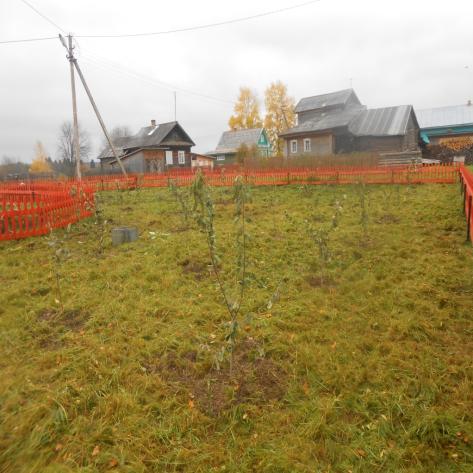 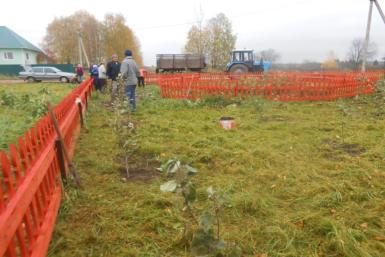 Проект: Благоустройство рекреационной зоны д. Дор
Краснополянское сельское поселение
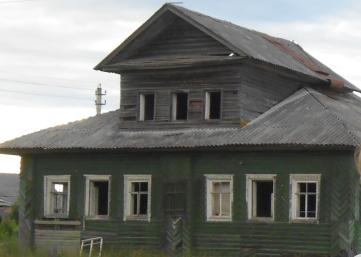 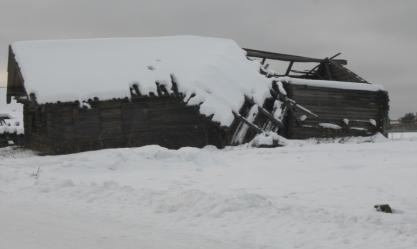 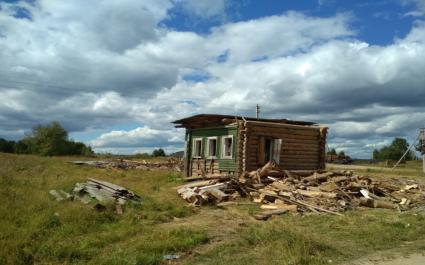 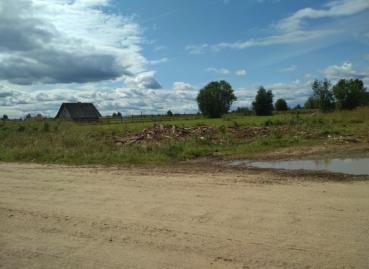 Проект: «Снос бесхозных разрушенных построек»  д. Ивантец
Краснополянское сельское поселение
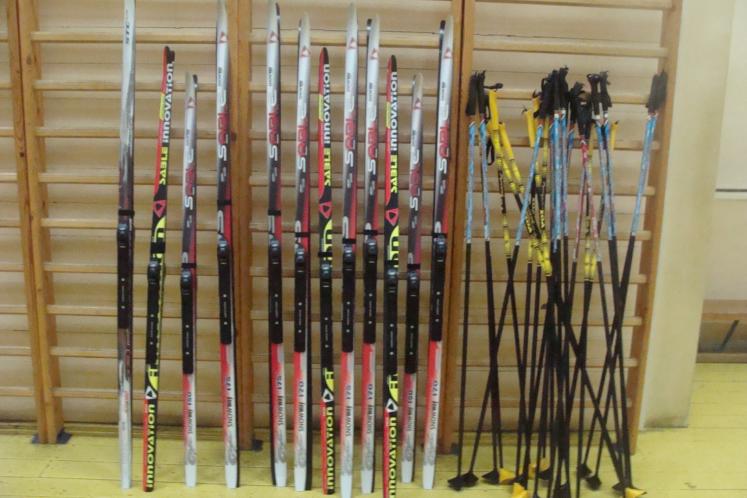 Проект: Зовут нас снежные пути,
 отдыха лучше зимой не найти (приобретение лыж) д. Кожаево
Краснополянское сельское поселение
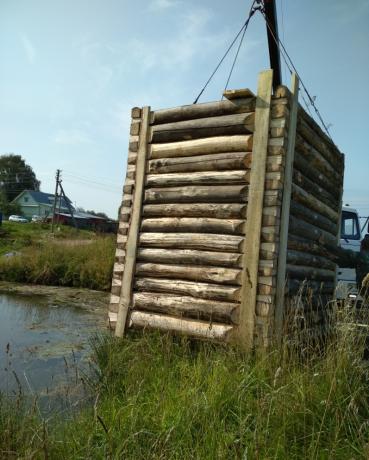 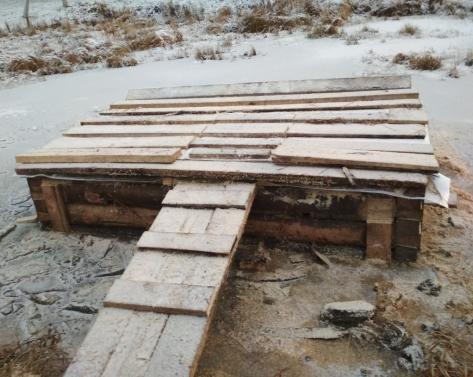 Проект: Благоустройство пожарного водоема д. Козловка, д. Соколово
Краснополянское сельское поселение
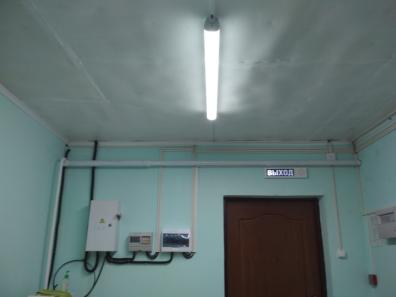 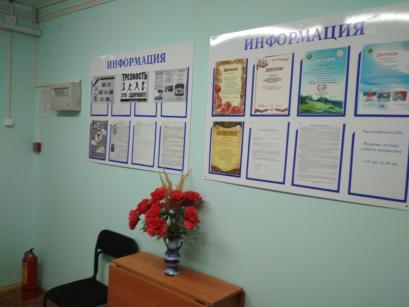 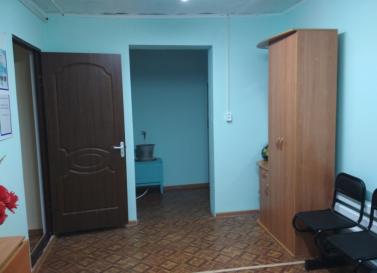 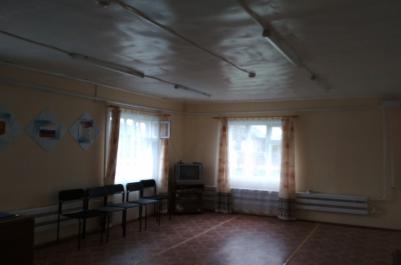 Проект: «Красота и уют пусть в Культуре  живут» д. Полежаево
Краснополянское сельское поселение
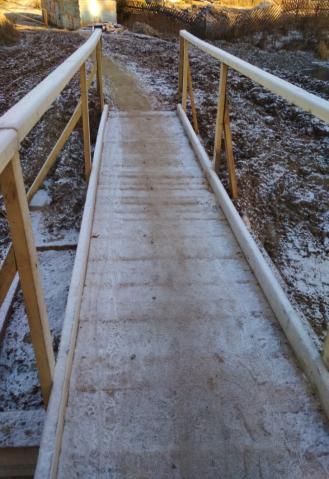 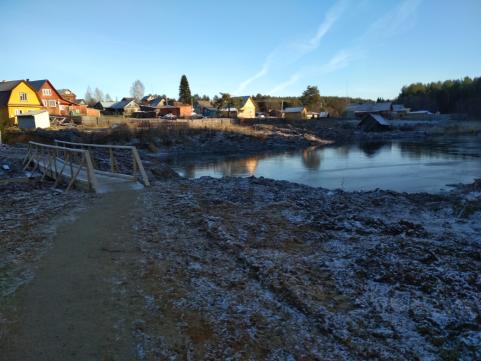 Проект: Ремонт пешеходного моста через речку
 Кузнечиха с. Светлый Ключ
Краснополянское сельское поселение
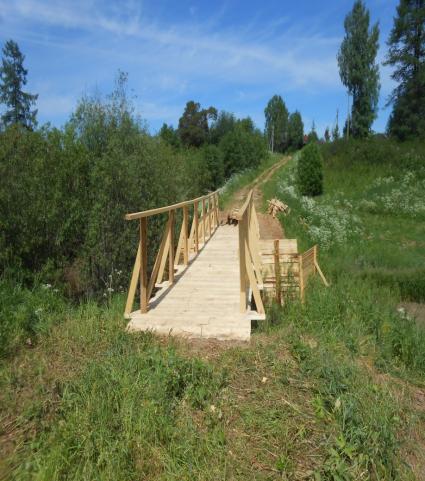 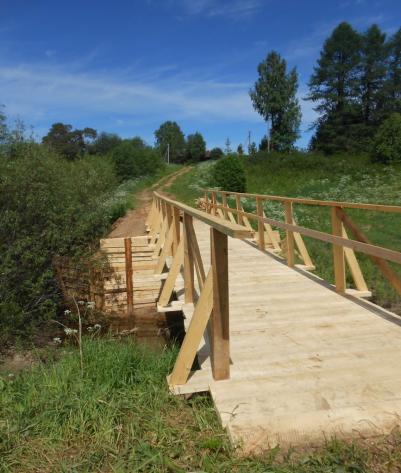 Проект: Ремонт пешеходного моста через речку
 Рыстюг (д. Верхний Рыстюг)
Краснополянское сельское поселение
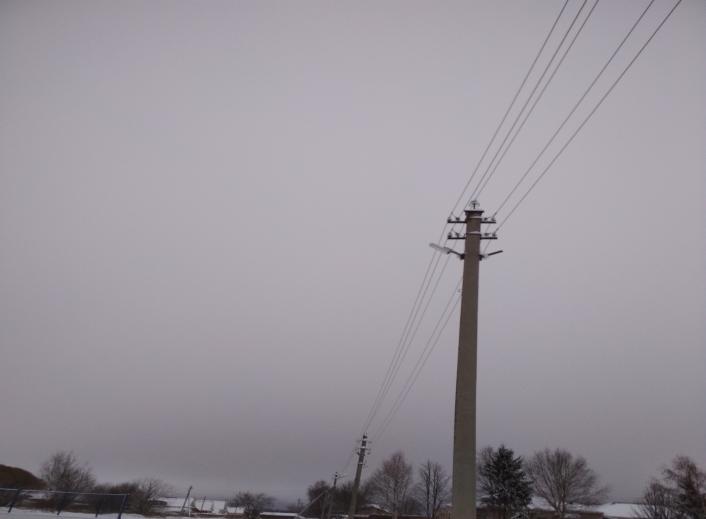 Проект:Светодиодное уличное освещение д. Криводеево
Сельское поселение Никольское
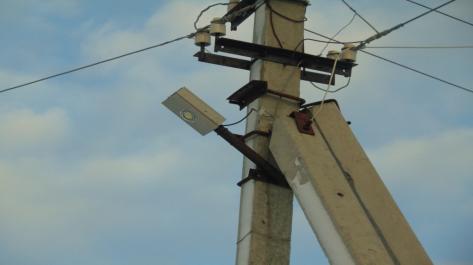 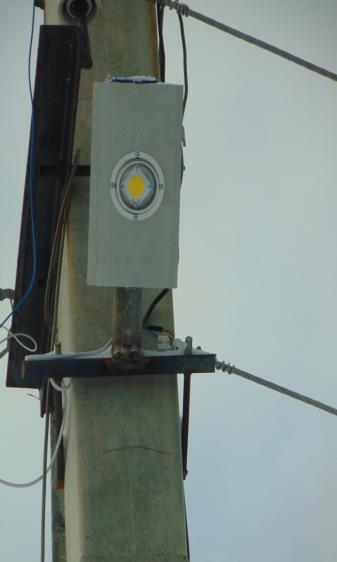 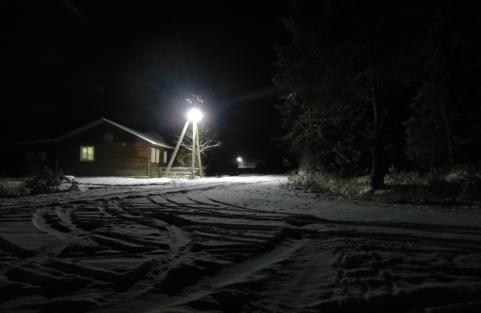 Проект: Да будет свет! (170 светодиодных светильников)
Сельское поселение Никольское
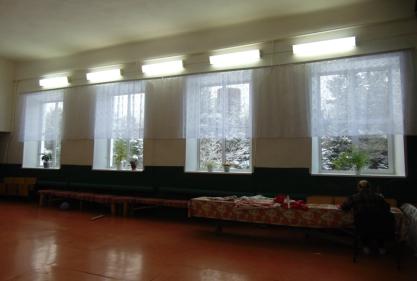 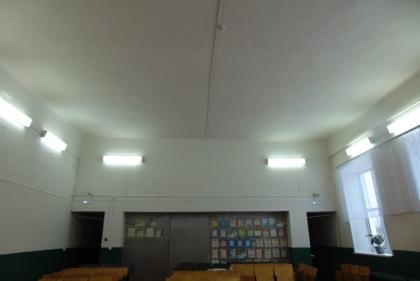 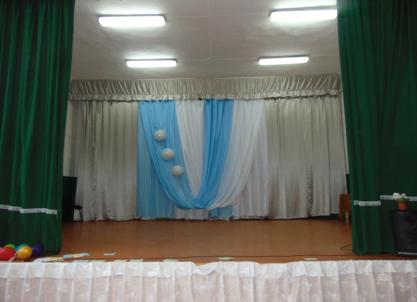 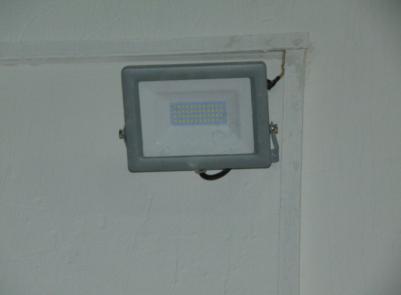 Проект:Ремонт ДК – на первом месте
Пермасское сельское поселение
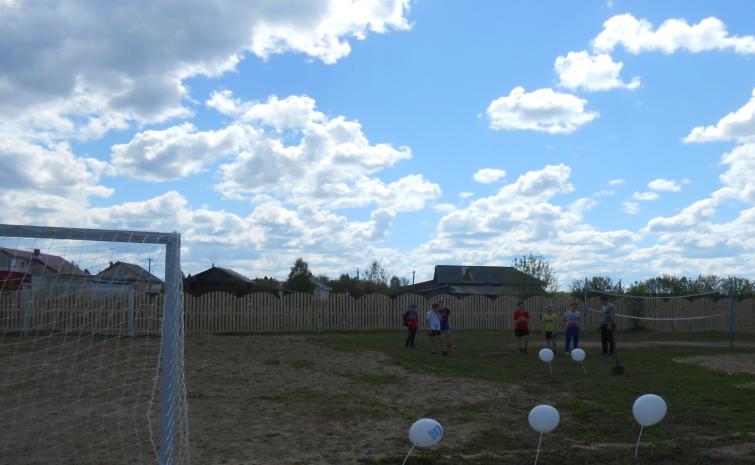 Проект: Детская площадка пос. Кудангский
Пермасское сельское поселение
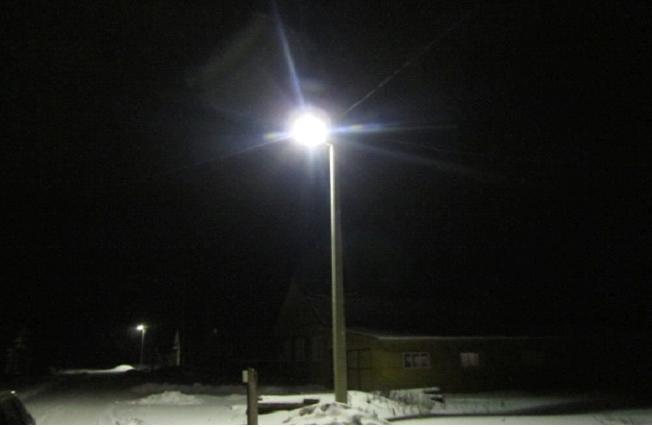 Проект:Светодиодное освещение пос. Кудангский
Пермасское сельское поселение
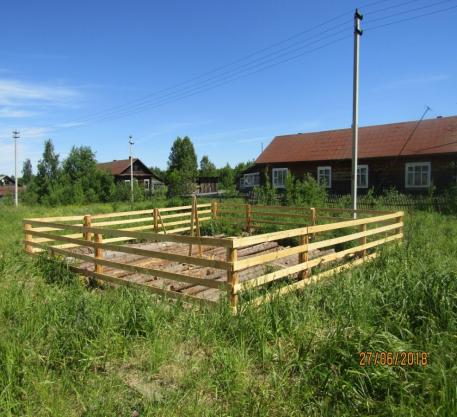 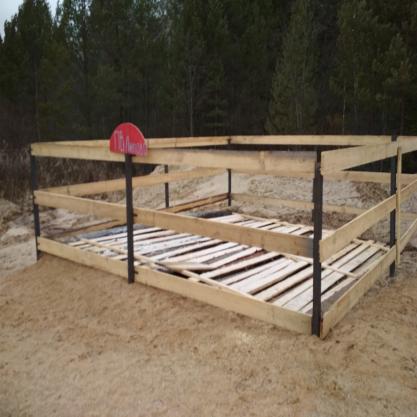 Проект:
Благоустройство пожарного водоема в д. Липово
Проект: 
Благоустройство пожарного водоема в пос. Кудангский